П р о е к т
Краткосрочный проект в подготовительной группе с ФФНР в рамках реализации образовательной области «Познание»
2013г.
.
Название  краткосрочного проекта:
«Деревья и кустарники наших лесов»
Обоснование темы проекта «Деревья и кустарники наших лесов»
Традиционные формы 
взаимодействия с семьёй:
Знакомство с семьёй (встречи-знакомства, анкетирование)
Родительские собрания (общие,групповые), КВН, круглые столы
 Консультации (групповые и индивидуальные)
Информационные стенды (печатные материалы; фотоальбомы)
Организация выставок детского творчества
Папка для родителей с  рекомендациями по взаимодействию с ребёнком
Приглашение родителей на детские досуги
Инновационные формы: создание проектов( проектная деятельность)
Причина создания новых форм взаимодействия с семьями детей, посещающих речевую группу.
При использовании традиционных форм взаимодействия, родители часто остаются посторонними наблюдателями, а не активными  участниками коррекционно-образовательного процесса.
При использовании инновационных форм родители - активные участники коррекционно-образовательного процесса.
Планирование проекта
Тип проекта:    познавательно – игровой
Характер проекта:  внутренний
Продолжительность проекта:  краткосрочный 
Предмет исследования:   деревья и кустарники наших лесов (берёза, дуб, липа, клен, рябина, шиповник, волчье лыко, малина, крушина, бересклет)
Предполагаемый результат: 
Формирование  у детей целостного образа окружающего мира в рамках проекта «Деревья и кустарники наших лесов»
Привлечение родителей к совместной  с детьми исследовательской, проектной, продуктивной деятельности в детском саду и дома, способствующей возникновению познавательной активности ребёнка.
Создание продуктов детской творческой деятельности для итоговых мероприятий:     
        * выставки детских работ (тематические рисунки, аппликации, коллективное)     
        * индивидуальные книжки-раскраски «Деревья и кустарники»
        * альбом «Мои впечатления» с рисунками детей по теме «Деревья и кустарники наших лесов» 
Создание дидактических игр и пособий на тему «Деревья и кустарники», рекомендаций по их использованию для родителей и специалистов детского сада.
Итоговые мероприятия проекта - вечера взаимодействия детей подготовительной группы с ФФНР, родителей, специалистов  детского сада) : досуг  «Путешествие в лес»
Цель  проекта:
Расширить представления о многообразии растительного мира. 
Формировать умение классифицировать деревья.
 Обобщение и систематизация представлений у детей об изменениях, происходящих в жизни деревьев и кустарников осенью.  
Создание проекта.
Задачи проекта:
Обобщение и систематизация знаний детей по данной теме.

Продолжать коррекцию речи  и других психических функций детей с опорой на требования коррекционной программы для дошкольников с фонетико-фонематическим  недоразвитием речи с учётом индивидуальных особенностей каждого ребёнка.

Расширение, обобщение активизация и актуализация словаря по теме «Деревья и кустарники осенью». Закрепление знаний деревьев и кустарников, их строение, внешние признаки.

Развивать творческие способности и креативные возможности  каждого ребёнка с помощью формирования у детей практических навыков  в развитии связной речи  и других психических функций, умений  по различным видам изодеятельности.

Вызывать потребность внимательно и бережно относится к природе, развивая наблюдательность и интерес  к окружающему, прививать чувство единения с природой, ответственности за свои поступки. 

Используя консультативно - рекомендательные мероприятия, вызвать у родителей  желание принимать активное участие в коррекционно-педагогическом процессе, 
            сформировать понимание необходимости систематической помощи ребёнку в преодолении нарушения речи и развитии психических функций.
Направления образовательной работы при реализации проекта
ХУДОЖЕСТВЕННО-
ЭСТЕТИЧЕСКОЕ РАЗВИТИЕ
СОЦИАЛЬНО-ЛИЧНОСТНОЕ РАЗВИТИЕ
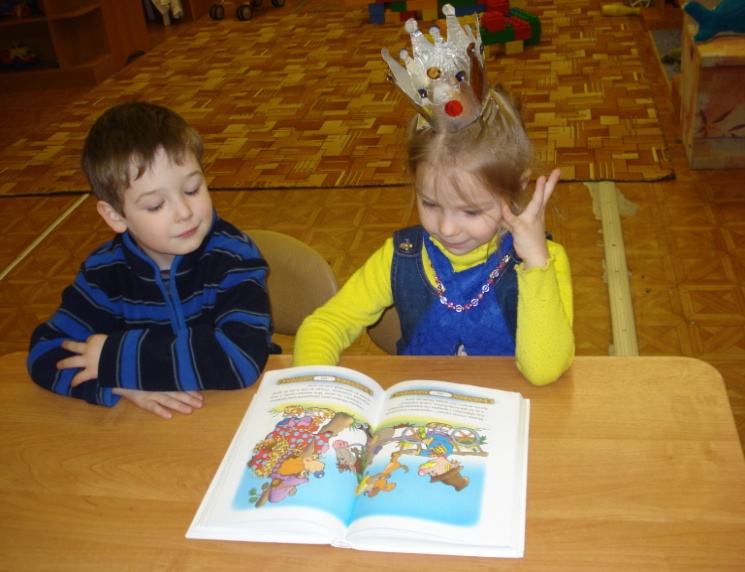 ФИЗИЧЕСКОЕ  РАЗВИТИЕ
ПОЗНАВАТЕЛЬНО-РЕЧЕВОЕ 
РАЗВИТИЕ
Технологическая карта проекта
Организация работы по теме проекта
I этап
Анализ знаний, умений, навыков детей  для подведения итогов  по выполнению цели и задач, запланированных в проекте, (промежуточный и заключительный этап мониторинга).
    II этап
Совместное составление специалистами детского сада перспективного тематического планирования для реализации проекта («системная паутинка»).
    IIIэтап
Анализ знаний, умений, навыков детей в соответствии с требованиями программ (первый этап мониторинга).
По результатам  мониторинга выбор темы, цели и задач проекта.
«СИСТЕМНАЯ  ПАУТИНКА»(ШАБЛОН ПЛАНИРОВАНИЯ ДЕЯТЕЛЬНОСТИ ПО ПРОЕКТУ ДЛЯ ДЕТЕЙ И ВЗРОСЛЫХ)
ЧТО МЫ ЗНАЕМ ПО ТЕМЕ ПРОЕКТА?

ЧТО ХОТИМ УЗНАТЬ?

ЧТО НУЖНО ДЛЯ ЭТОГО СДЕЛАТЬ?
Спасибо за внимание